Муниципальное автономное дошкольное образовательное учреждение МАДОУ «Детский сад № 10» г. Усинска
ОРГАНИЗАЦИЯ ИГР В СОЛЯНОЙ КОМНАТЕ С ДЕТЬМИ 
ДОШКОЛЬНОГО ВОЗРАСТА








Автор:
 Салманова Десте Назимовна, воспитатель

г. Усинск
2024г.
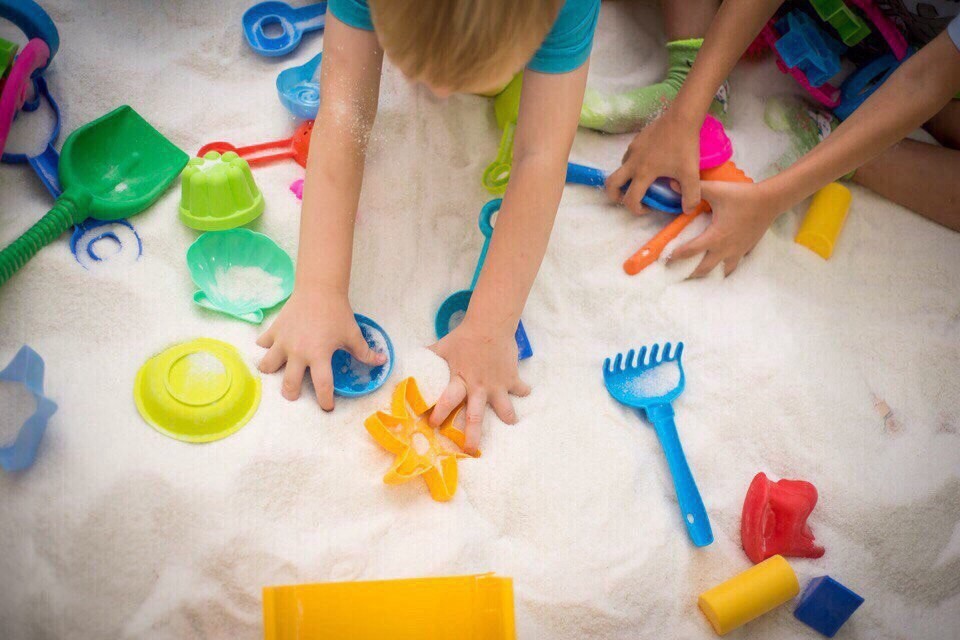 Цель: укрепление здоровья детей раннего возраста путем посещения соляной комнаты
Основные задачи:
• сохранять и укреплять здоровья детей через комплекс  групповых занятий;
• способствовать укреплению иммунитета и повышению устойчивости детского организма к неблагоприятным воздействиям окружающей среды;
• создать условия для повышения и укрепления здоровья детей дошкольного возраста путем проведение игровых мероприятий: пальчиковых игр и игр с солью; дыхательной гимнастики; сюжетных игр; различных игр на сенсорное развитие.
Пальчиковая гимнастика и игры с солью «Паучок»
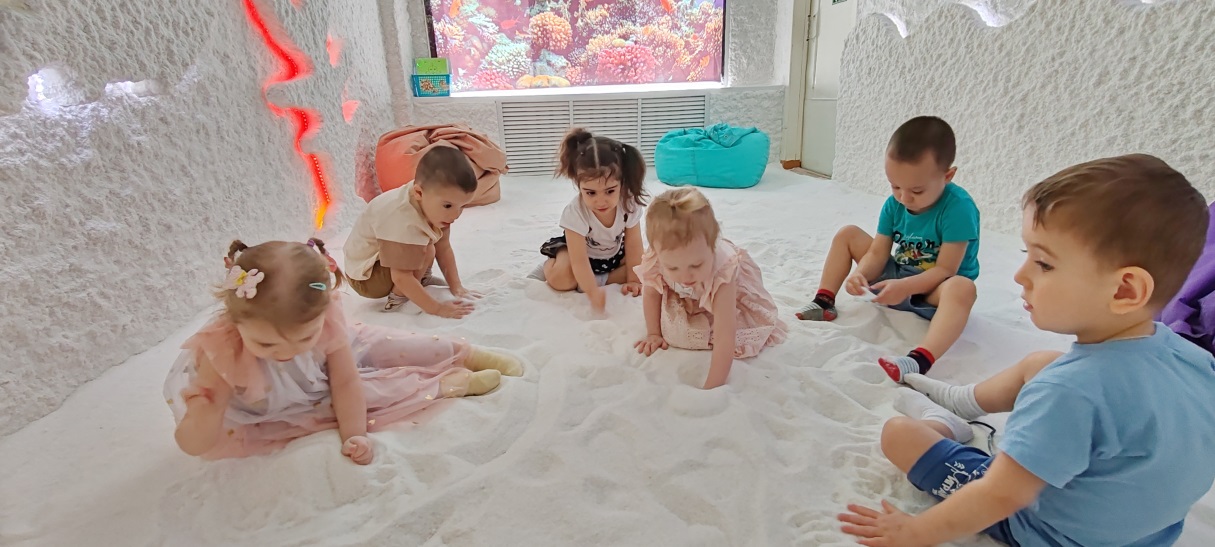 «Паучок»
«Кулачки»
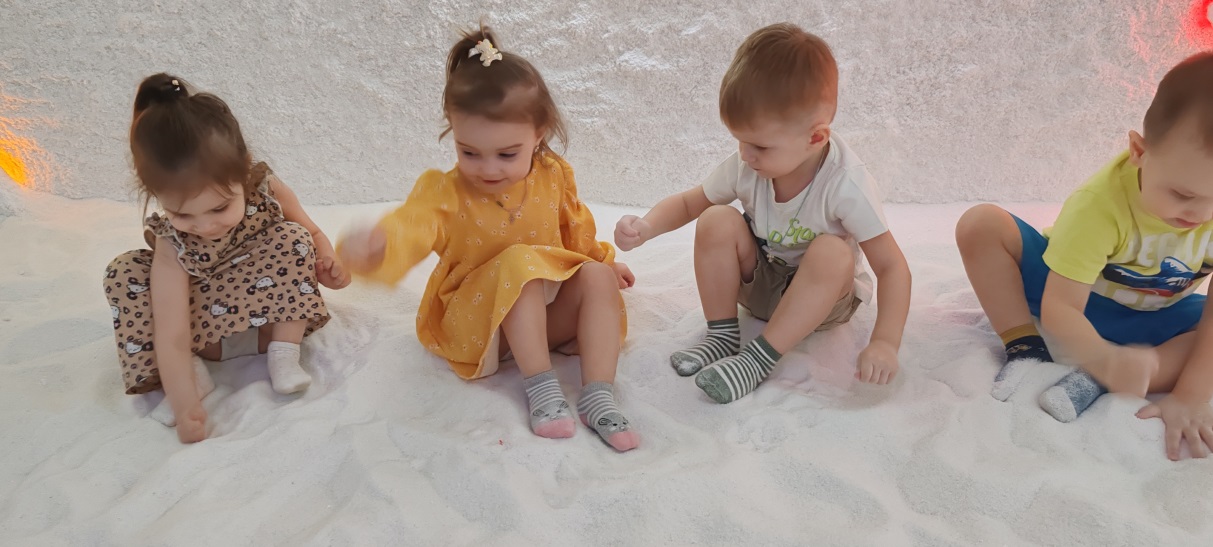 «Гуси»
«Моем ручки»
Прячем и ищем сокровище (кладоискатели)
Прячем и ищем сокровище (кладоискатели)
«Поварята»
«Художники»
«Художники»
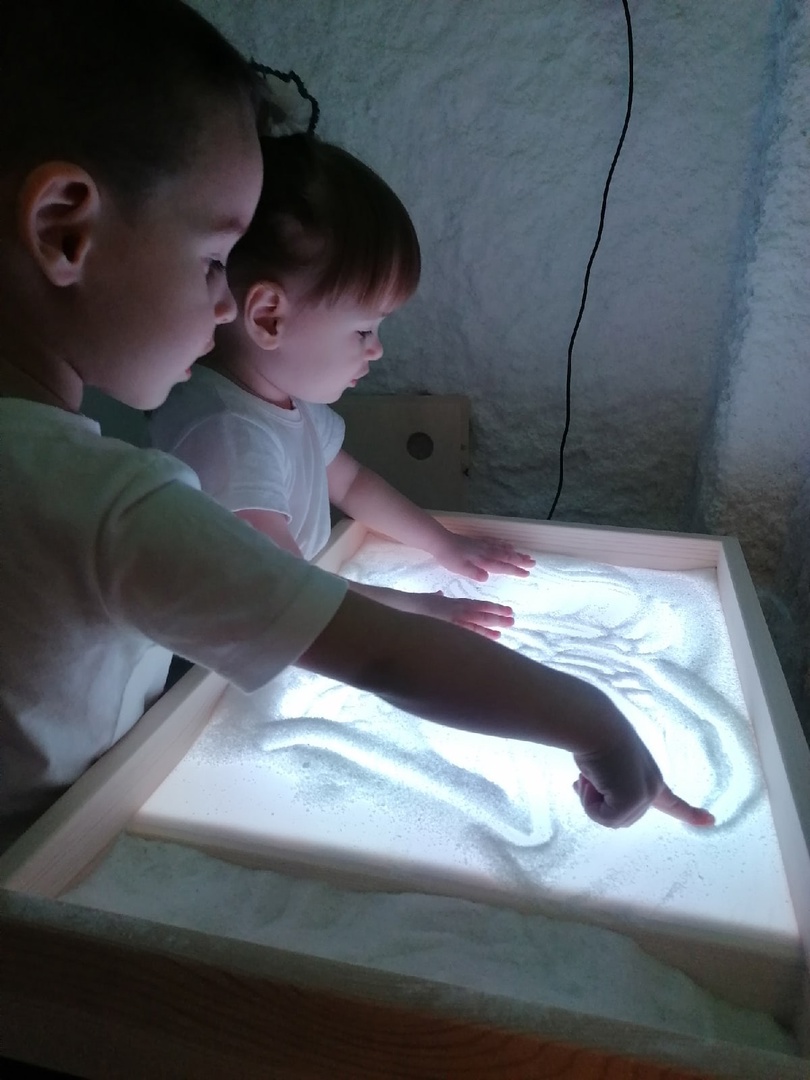 Игры на развитие речевого дыхания«Прокачка»
«Задуй свечку»
«Космос»
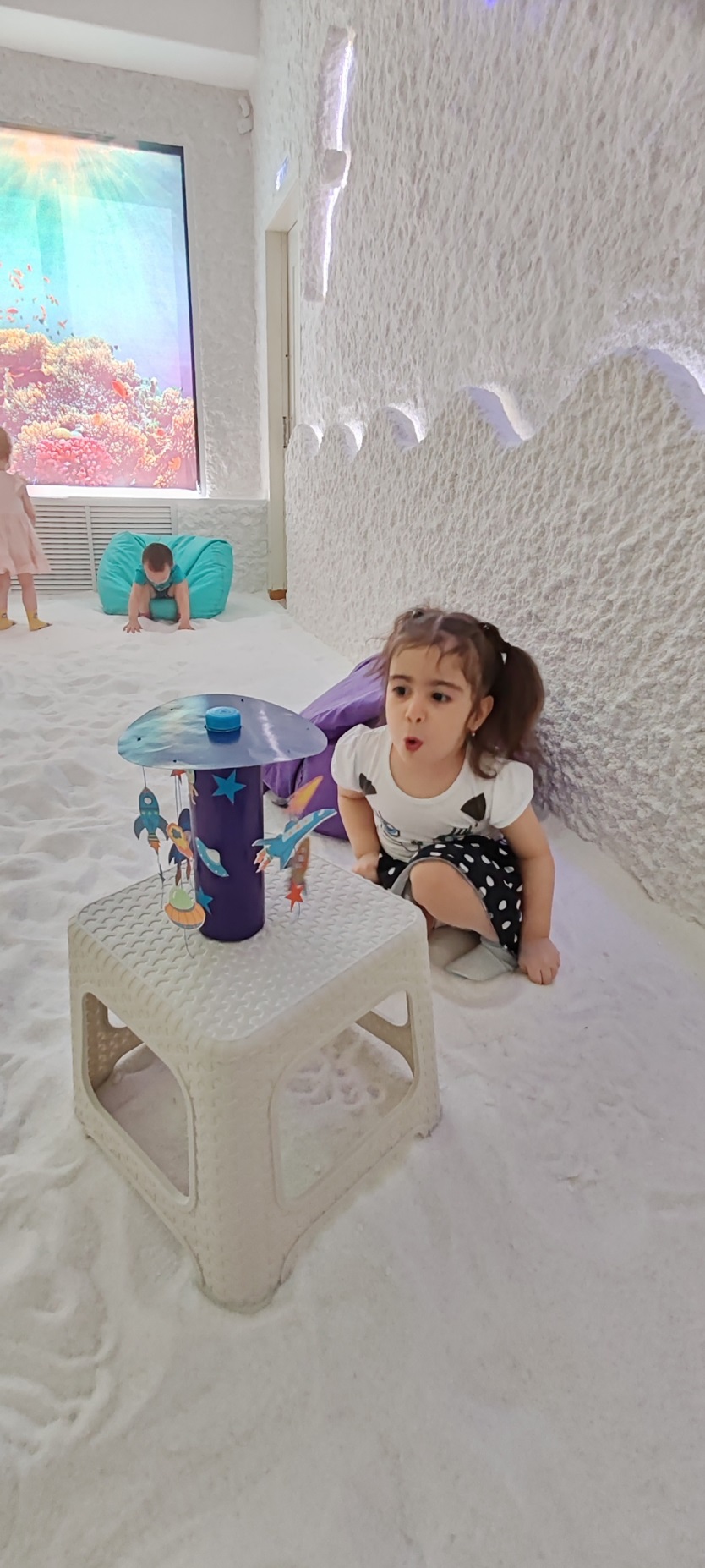 «Лето»
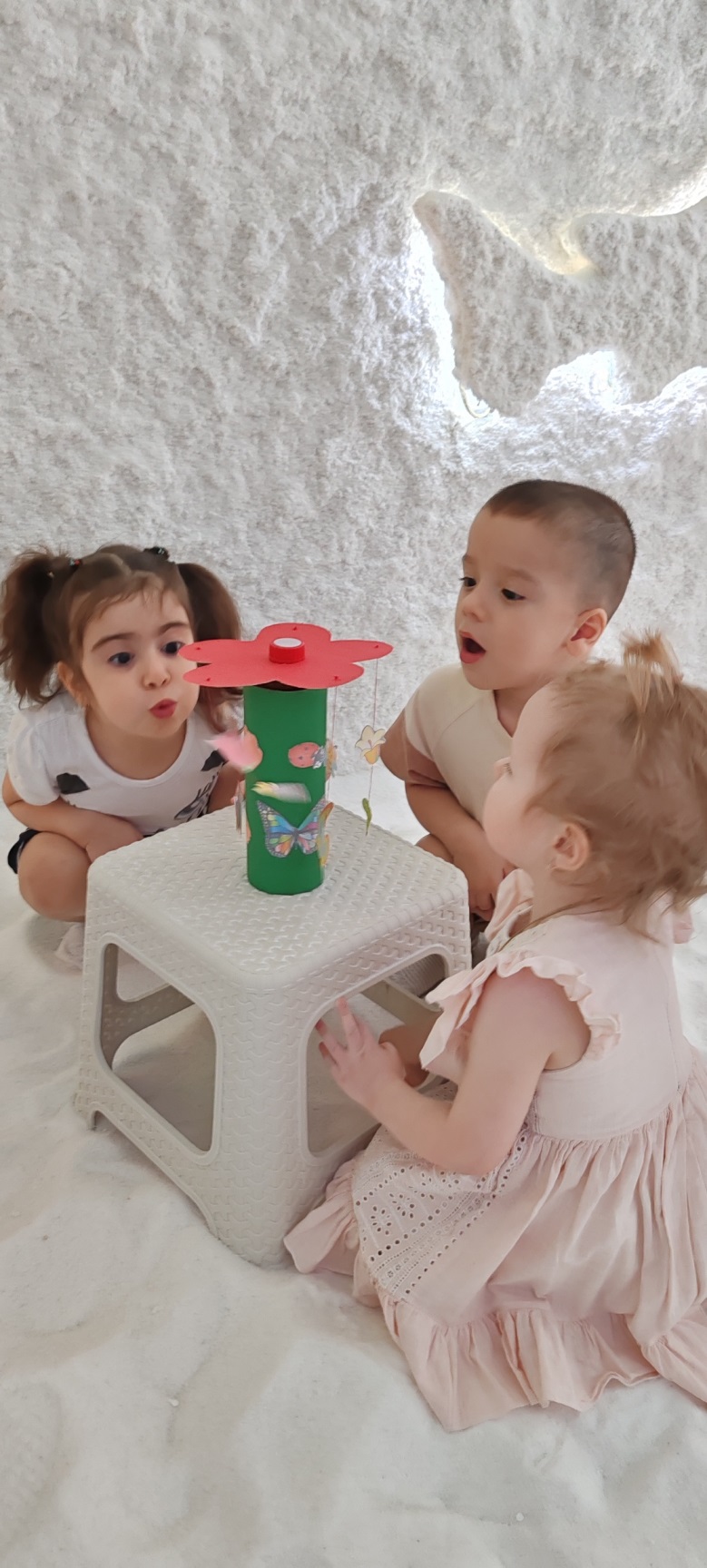 «Зима»
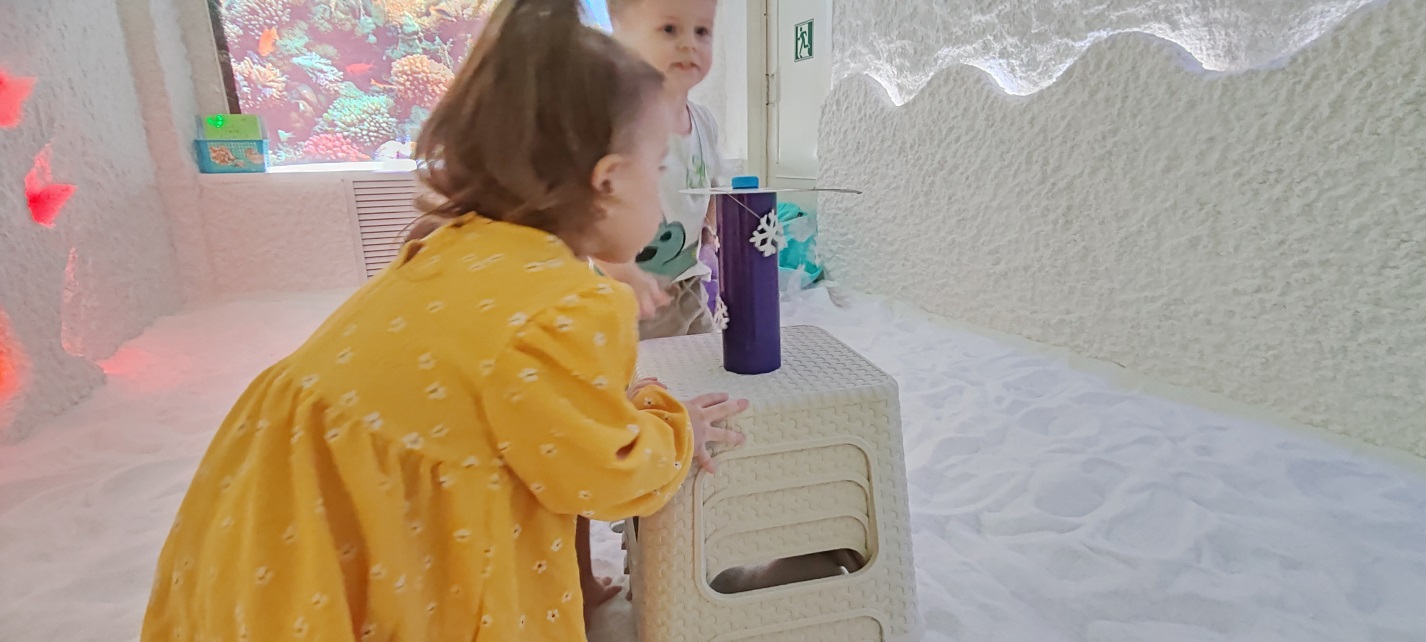 «Горячий чай»
«Сдуй снежинку»
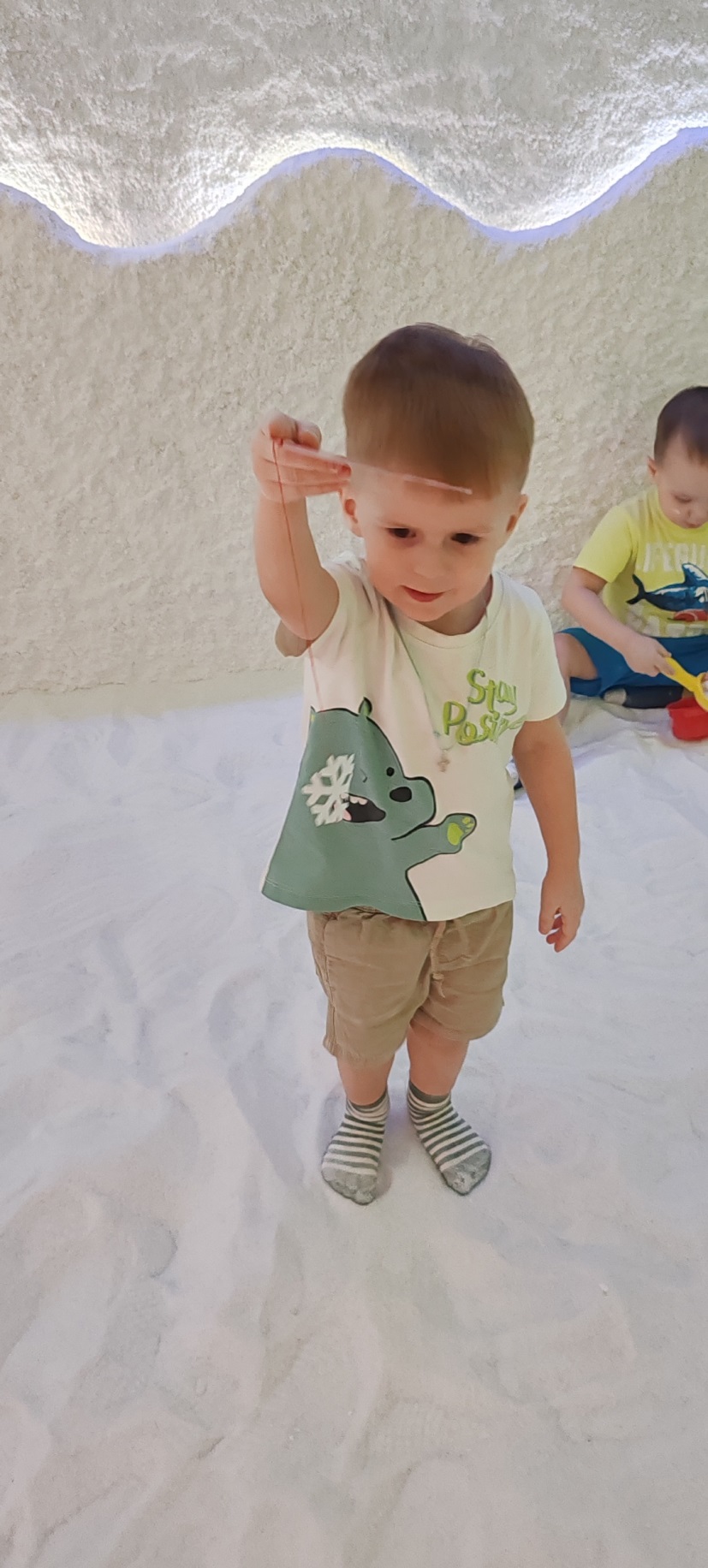 «Лети бабочка»
Сюжетная игра
Сюжетная игра
Сюжетная игра
Сюжетная игра
Сортер-Сортируем по цветам крышки
Геометрические фигуры
Игра разложи по образцу
Игра разложи по образцу
Муниципальное автономное дошкольное образовательное учреждение МАДОУ «Детский сад № 10» г. Усинска
ОРГАНИЗАЦИЯ ИГР В СОЛЯНОЙ КОМНАТЕ С ДЕТЬМИ 
ДОШКОЛЬНОГО ВОЗРАСТА








Автор:
 Салманова Десте Назимовна, воспитатель

г. Усинск
2024г.
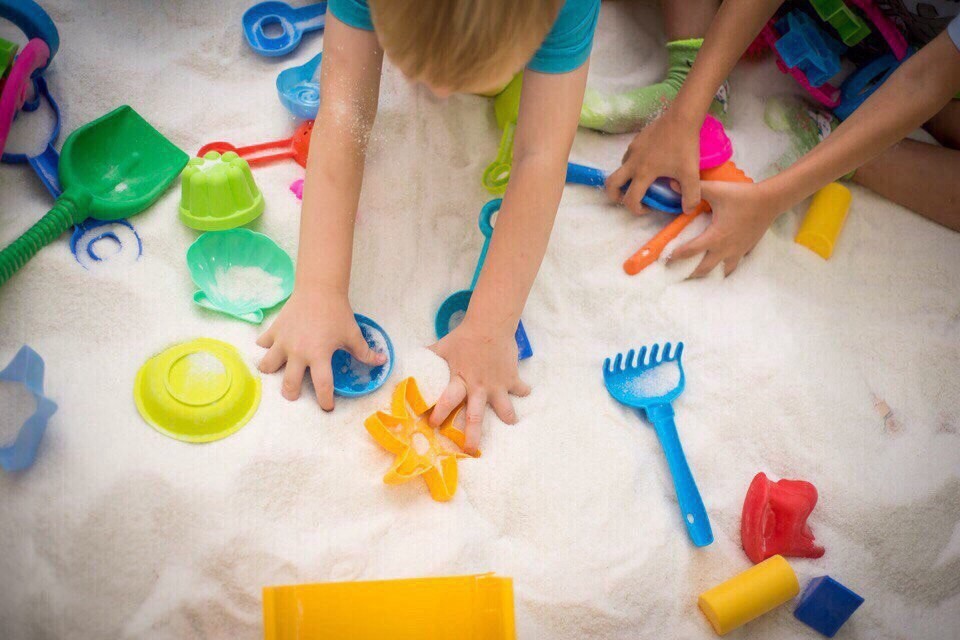